13th APCTP - BLTP JINR Joint Workshop "Modern problems in nuclear and elementary particle physics"
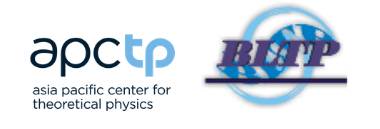 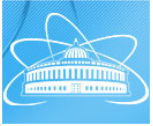 The Isoscalar Mesons and Exotic States in (Supersymmetric)Light Front Holographic QCD
Liping Zou

Institute of Modern Physics, CAS


In collaboration with: H. G. Dosch, Stan Brodsky, Guy de Teramond, Pengming  Zhang
Phys. Rev.D99.114024
Phys.Rev. D98 (2018) 034002
arXiv:1801.00607
Supersymmetric Light Front Holographic QCD
Supersymmetry : Supersymmetric QM  not  supersymmetric QFT !!  connects meson wave functions with baryon wave functions.  No squarks and gluinos

Light Front: We work in a Light front system

Holographic: The Quantum Field Theory in our 4-dimensional World is a hologram of a classical field theory in 5 dimensions: AdS/CFT correspondence
13th APCTP - BLTP JINR Joint Workshop
1/27
Outline
1) Theoretical Background—AdS/CFT

2) Consequences for Ordinary Hadrons—An overview

3) The Isoscalar Mesons     eta mesons      open questions

4) Tetraquarks and candidates      among the isoscalar bosonic states5) Conclusion
13th APCTP - BLTP JINR Joint Workshop
2/27
AdS/CFT
Maldacena conjecture
J. M. Maldacena, Int. J. Theor. Phys. 38, 1113 (1999)
conformal quantum field gauge theory with infinitely many  colors  in 4 dimensions
Classical gravitational field theory in 5-dimensional Anti deSitter space (AdS5)
SuperconformalInfinite number of colours
Unrealistic 
 QCD is not the scale invariant theory, one needs to break the conformal invariance.
A boundary condition in the extra dimension z in AdSd+1 breaks the conformal invariance and allows QCD mass scale and confinement.
Modify the Maldacena Lagrangian
Infinitely many colors, all hadrons are stable.
indicates errors typically
”bottom-up” approach
Modify the 5-d classical gravity theory to obtain realistic features of hadron physics that cannot be seen from QCD Lagrangian
13th APCTP - BLTP JINR Joint Workshop
3/27
HQCD
Scalar
By Fourier transformation and  rescaling
we obtain the Schrodinger like equation from EoM
Bessel function of the first kind
Solution for every value of M2
No scale ! no bound states, no confinement…
Modifications
13th APCTP - BLTP JINR Joint Workshop
4/27
Hard wall model
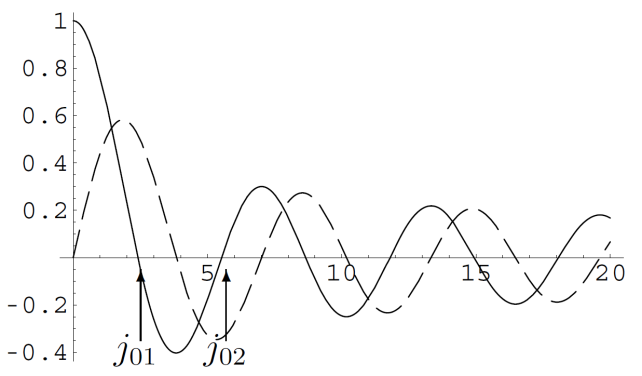 Cutoff is set at
Duality only valid for
Zeros of the Bessel function
and demand
Yields discrete bound states, but no linear Regege trajectories.
Soft wall model
Modify the action by a for that purpose chosen, the Dilaton factor
Solve Schrodinger equation and obtain Linear Regge trajectories
meson
baryon
“Arbitrary” modification
13th APCTP - BLTP JINR Joint Workshop
5/27
Light Front Holographic QCD
S. J. Brodsky and G. F. de Teramond, Phys. Lett. B 582. 211(2004). Phys. Rev. Lett. 96(2006)201601
Introduce scales by adequate, but arbitrary, modify the Maldacena Lagrangian 
Identify the equation of motion of the 5-d classical theory with the Hamiltonian of Light cone wave function
Particularly
5th variable of 5-d theory is identified as the boost invariant transverse separation of LF wave functions
“Dictionary” is fixed
Phenomenologically very successful
But
Theoretical remedy 
 ---SuSyLFHQCD
1. Modification of action “arbitrary”.
2. completely different treatment of mesons and baryons, although structure very similar.
13th APCTP - BLTP JINR Joint Workshop
6/27
Discontent with arbitrariness of modifications(completely different for mesons and baryons)Supersymmetric Light Front Holographic QCD
H. G. Dosch, G. F. de Teramond and S. J. Brodsky, Phys. Rev. D 91 (2015), 085016; Phys. Rev. D 92 (2015), 074010;
Phys. Rev. D 95 (2017), 034016
L. Zou and H. G. Dosch, arXiv:1801.00607 [hep-ph].
13th APCTP - BLTP JINR Joint Workshop
7/27
Supersymmetric Light Front Holographic QCD
Superconformal Quatum Mechnics  (Not supersymmetric quantum filed theory )
i)  Does not led to new particles(super partners of existing particles)
ii) The “Supersymmetry” relates the LF bound-state wave functions of mesons to baryons
    (or to tetraquarks), in Hilbert space.
Simplest superconformal algebra: “4  Supercharges ”
Hamiltonian
Generator of special conformal Transformation
Light front Hamiltonian of Meson and Baryon without interaction
H. G. Dosch  et al. PRD 91,045040(2015), PRD 91,085016(2015), PLB 759,171(2016)
13th APCTP - BLTP JINR Joint Workshop
8/27
E. Witen, Nucl. Phys. B 188, 513(1981)
S. Fbini et al. Nucl. Phys. B 245,17(1984)
Superconformal QM
To construct a new and general Hamiltonian G inside the algebra
One introduces of scale
Meson
Baryon
The interaction U for the meson with LM and the baryon with LB = LM-1
 is exactly the one we had introduced  before “arbitrarily”.
Supersymmetry indicates NO arbitrary choice!
same λ  for mesons and baryons in one family !
Meson with L=0 has no fermionic super-partner
13th APCTP - BLTP JINR Joint Workshop
9/27
Exotic States ？-Tetraquarks
Completing the Supermultiplets.
Mesons: one wavefunction
Baryons: Two wavefunctions with different chirality
Up to now, we have doublet
completed by
completed supersymmetric multiplet
13th APCTP - BLTP JINR Joint Workshop
10/27
S. J. Brodsky, G. F. de Tramond, H. G. Dosch and C. Lorc, Phys. Lett. B 759 (2016)  171.
L. Zou and H. G. Dosch, arXiv:1801.00607 [hep-ph].
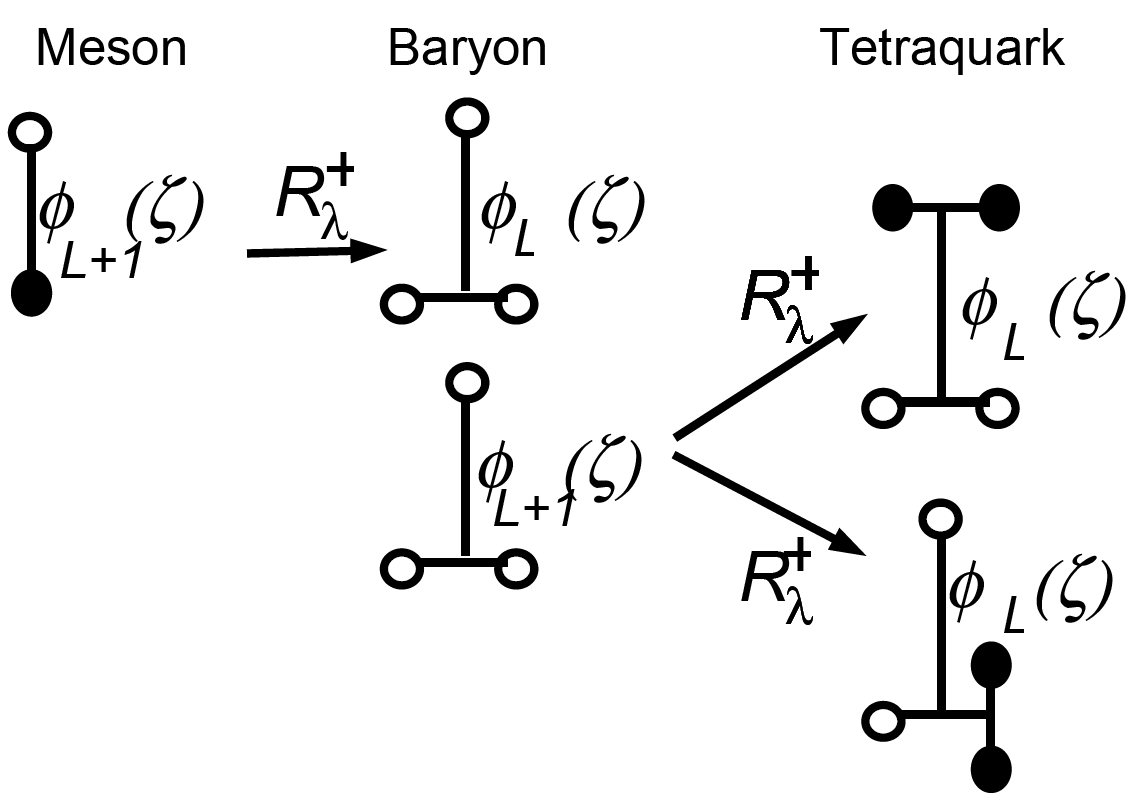 Interpretation in QCD
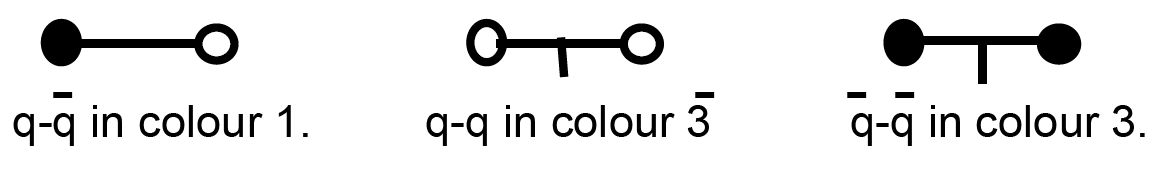 Meson
Quark masses correction
Spin contribution
Baryon
13th APCTP - BLTP JINR Joint Workshop
11/27
Tetraquarks
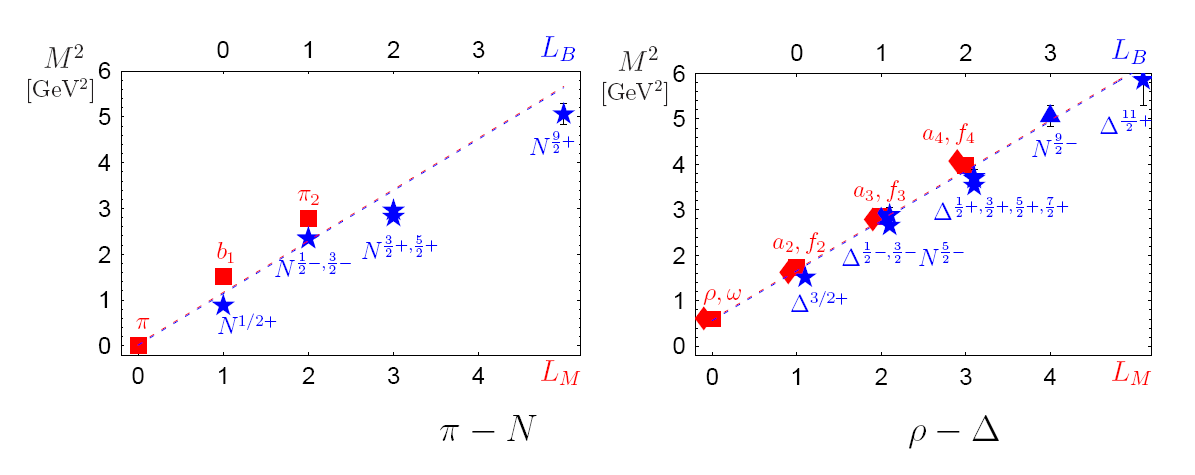 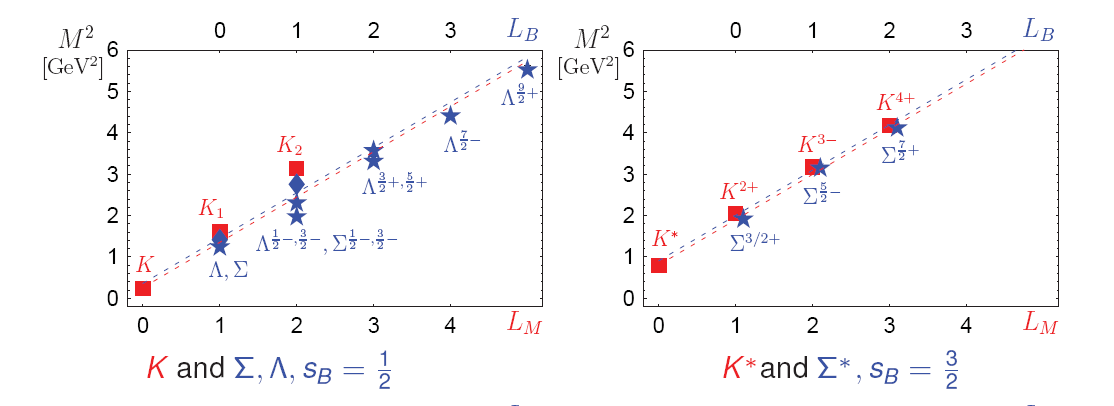 PRD 91,085016(2015)
13th APCTP - BLTP JINR Joint Workshop
12/27
Inclusion of heavy quarks, c and b
Conformal symmetry is strongly broken, since the mass
Supersymmetry   ?
Data not overwhelming
LFHQCD gives good prediction
H. G. Dosch etal, Phys. Rev. D 95, 034016 (2017)
13th APCTP - BLTP JINR Joint Workshop
13/27
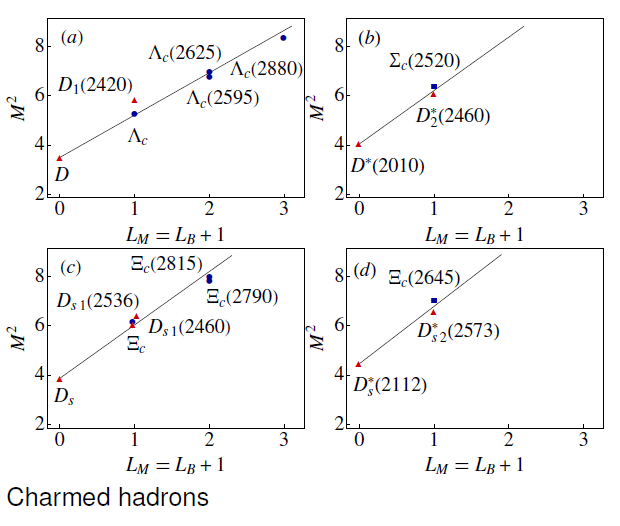 13th APCTP - BLTP JINR Joint Workshop
14/27
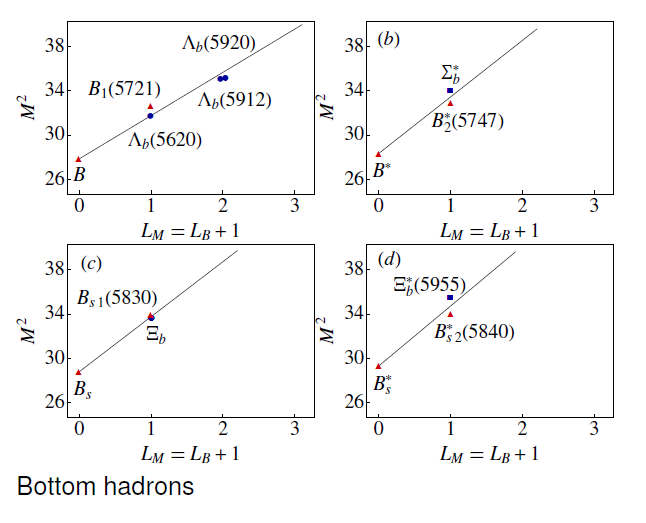 13th APCTP - BLTP JINR Joint Workshop
15/27
Data not overwhelming but compatible with our theory
Supersymmetry still valid
Straght trajectories (not consequence of the conformal symmetry)
In practical, it matches to the Heavy Quark Effective Theory
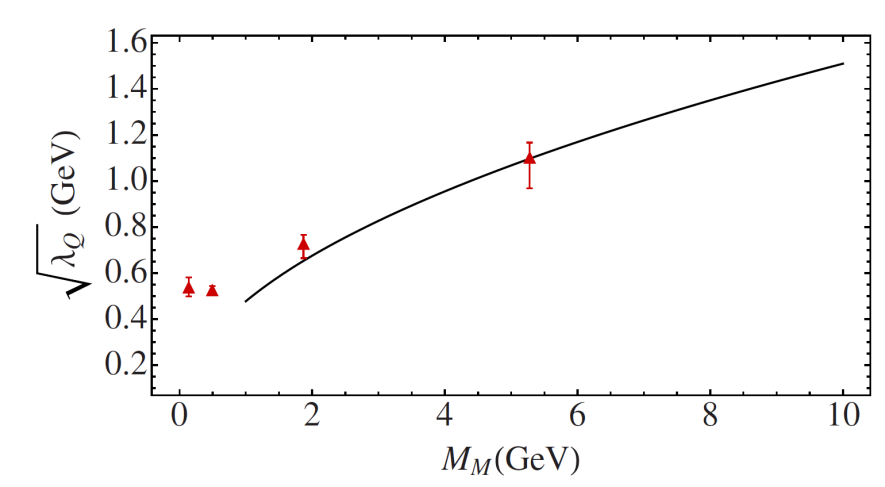 13th APCTP - BLTP JINR Joint Workshop
16/27
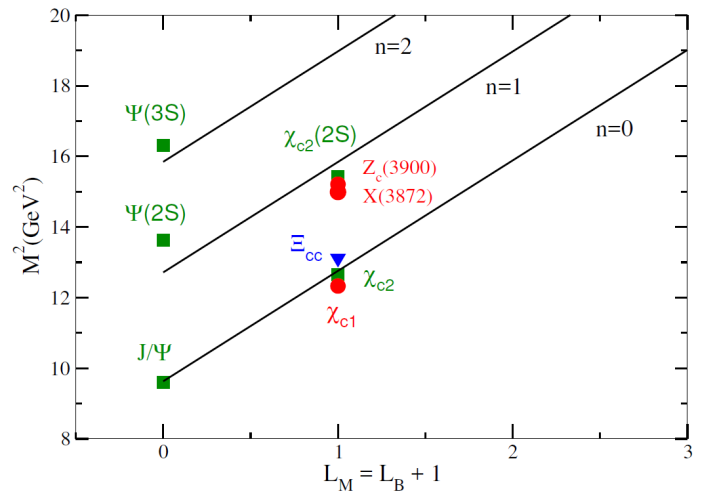 Double Heavies
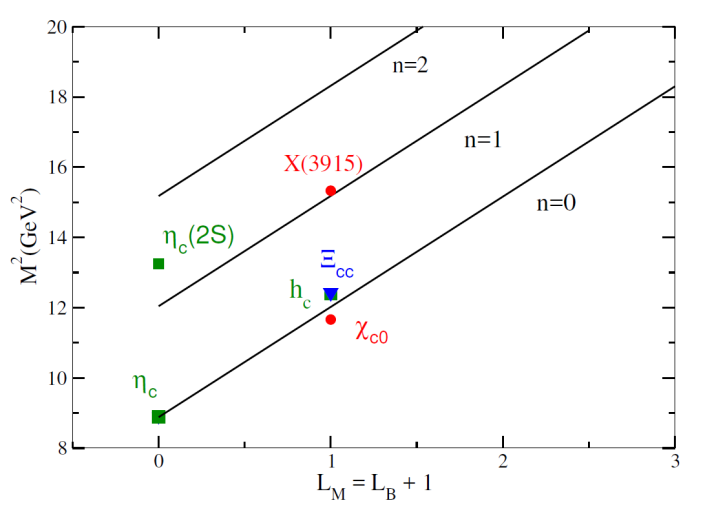 Fewer data, but prediction is rather good,
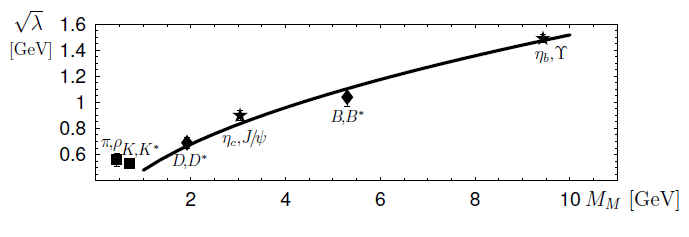 To predict  higher excitations for Charmonium and bottomonium?
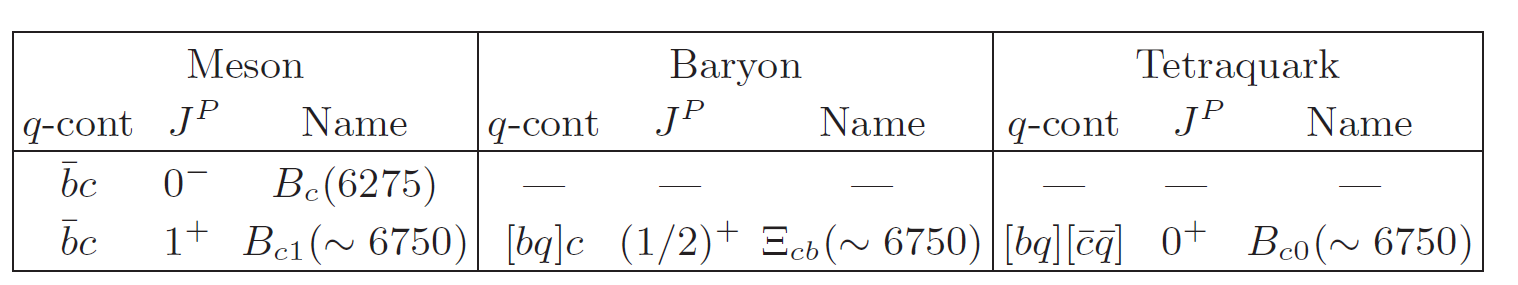 13th APCTP - BLTP JINR Joint Workshop
17/27
Light Isoscalars have not been investigated carefully in AdS/QCD, LFHQCD
Especially, the η mesons
a systematic quantitative analysis of the (all confirmed) isoscalar states is performed
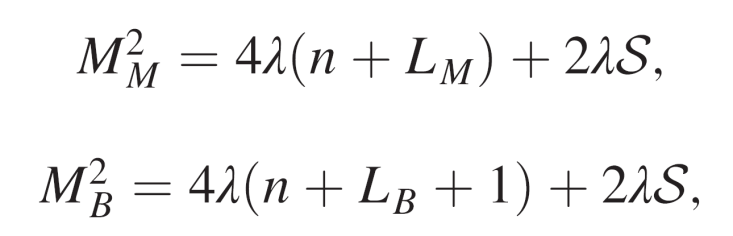 With only one parameter
spectroscopy of the η and h mesons can be well described if one additional mass parameter
13th APCTP - BLTP JINR Joint Workshop
18/27
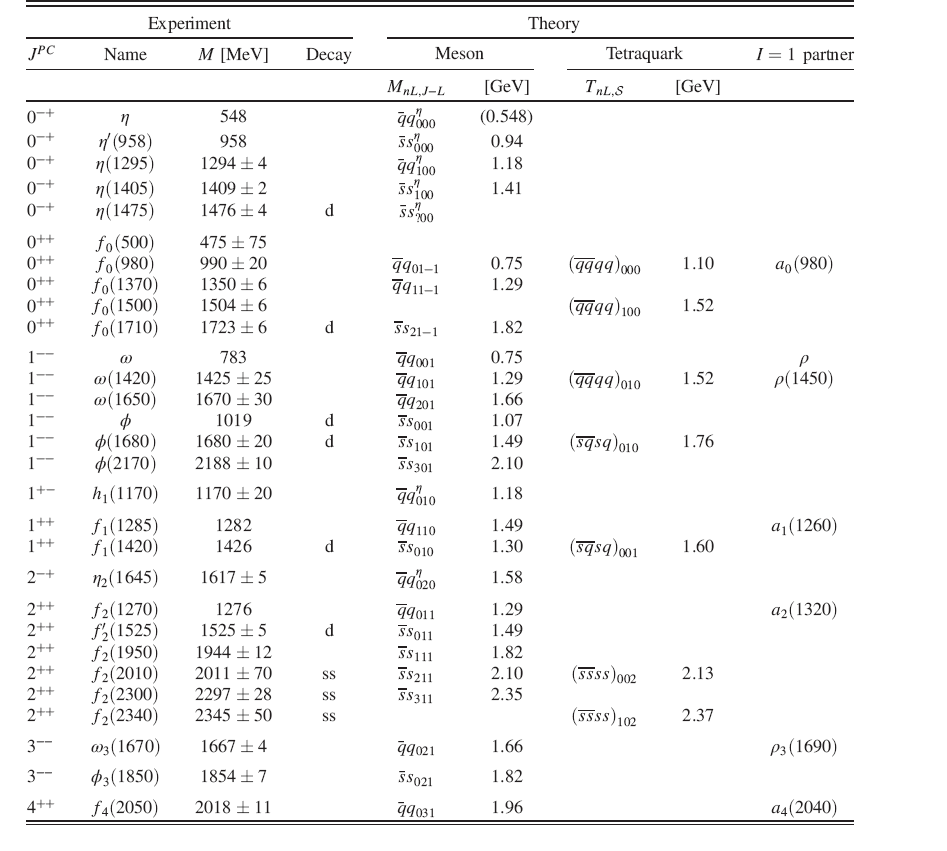 We leave out the 
broad f0(500)
The overall
fit from theory to experiment is satisfactory
The standard deviation 
between theory and experiment is
~93 MeV
inside the
model uncertainty
~100 MeV
13th APCTP - BLTP JINR Joint Workshop
19/27
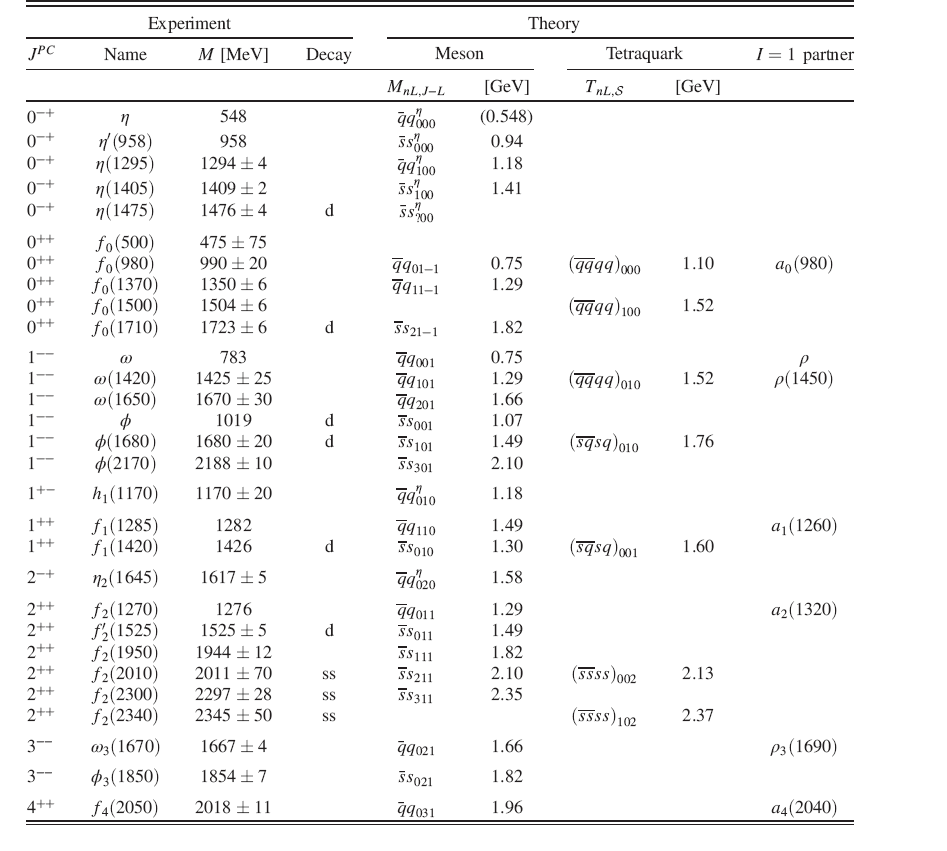 The assignment of f0(500) and f0(980)  as tetraquarks was very plausible.
The lightest tetraquark consisting of nonstrange quarks, 
has a mass of 1.10 GeV, compatible with the f0(980)

The conventional meson in a (3P0) state, 
 has the mass 0.75 GeV in LFHQCD, also in the mass range of f0(980)

LFHQCD cannot quantitatively predict these two states.

 The other f0 states fit very well into the LFHQCD theoretical scheme.

The f0(1500) is a very good candidate for a radially excited tetraquark
f0 states
13th APCTP - BLTP JINR Joint Workshop
20/27
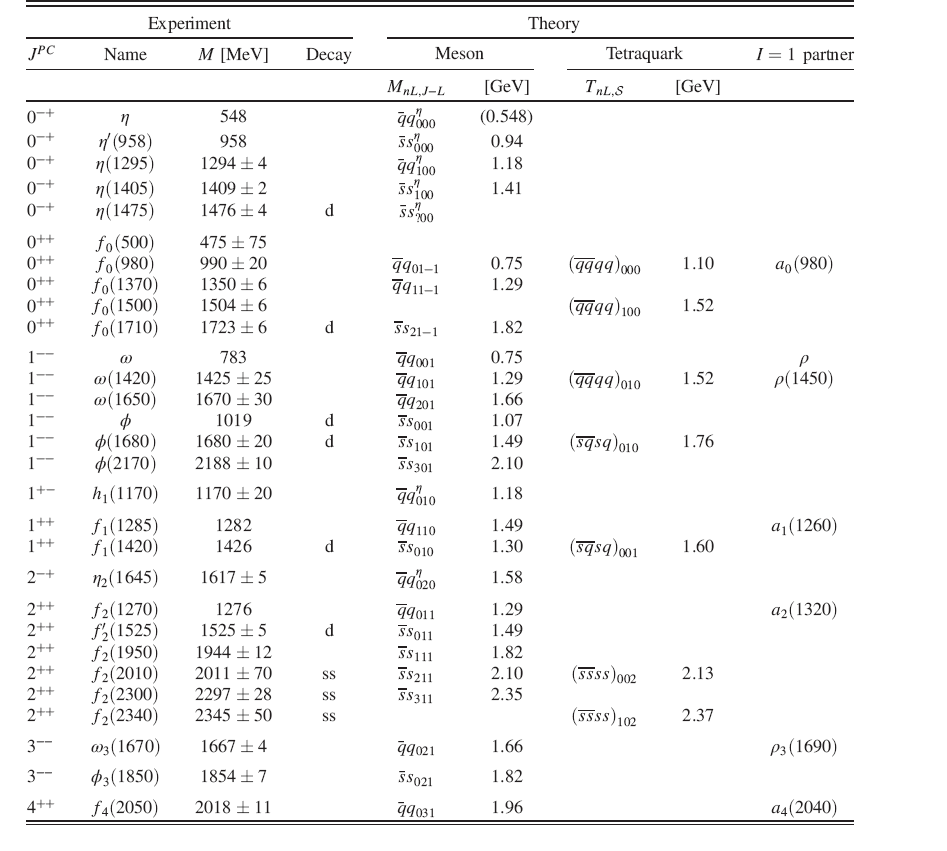 f1 states

f1(1282) is heavier than the 1P1 ground state (1.06 GeV) and lighter than its first radial excitation (1.49 GeV),


f1(1420) could be a candidate of tetraquark states, within model uncertanty.
13th APCTP - BLTP JINR Joint Workshop
21/27
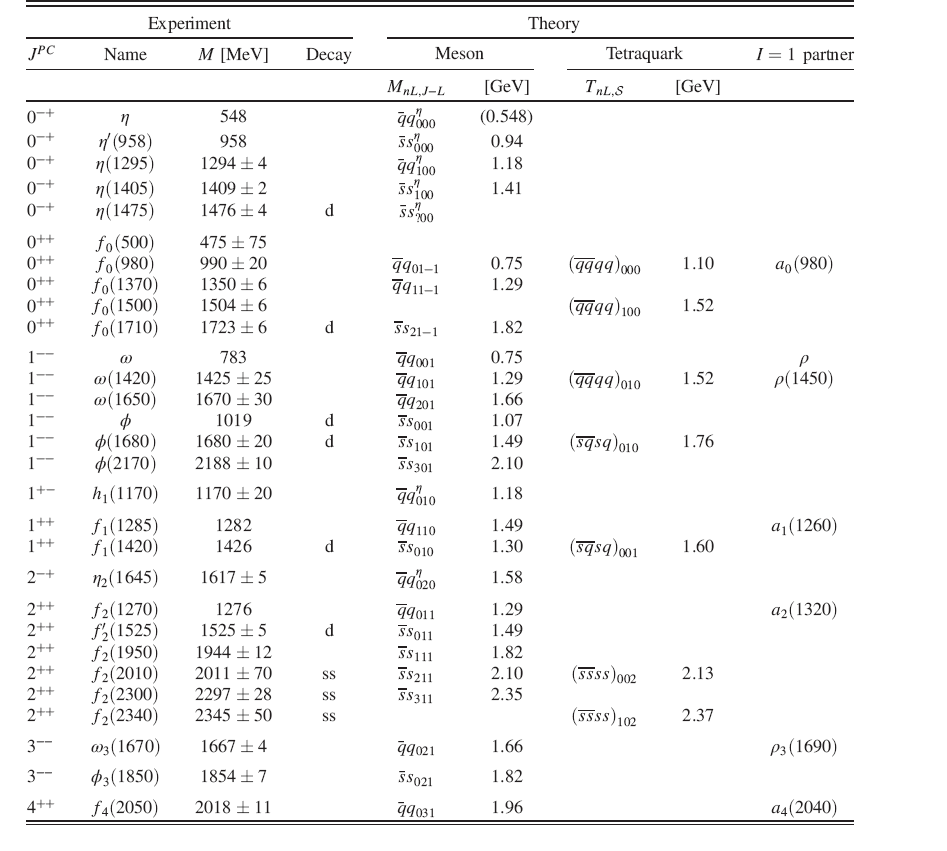 f2 states
f2
f2(1270) and the f2’(1525) is compatible with a recent lattice result, lighter state couples predominantly to ππ and the heavier to KK¯ R. A. Briceno, etal, Phys. Rev. D 97, 054513 (2018).
profusion of f2 states makes the occurrence of exotic states very plausible
two ϕ mesons in the decay channels of the heavier f2 mesons
 strongly suggests the admixture of a tetraquark consisting of two strange and two antistrange quarks
f2(2010), f2(2300), and f2(2340) are mixtures of meson states and tetraquark states
13th APCTP - BLTP JINR Joint Workshop
22/27
eta mesons ?
The eta mesons were the problem in LFHQCD, data cannot be fitted to the theory prediction.
modification
one additional mass parameter—corresponds to the hard breaking of chiral U(1) symmetry in standard QCD
In standard QCD SU_R(2) ⊗ SU_L(2) is broken spontaneously and leads to an isovector of Goldstone particles, the π mesons. ---agrees well with LFHQCD.
Since the isoscalar pseudoscalar meson, the η-meson, is considerably heavier than the π-mesons, the remaining chiral U(1) symmetry is most probably broken directly, and presumably due to instantons
The direct breaking of U(1) is in standard QCD, 
a direct breaking  must also occur in our treatment, 
since otherwise we have a massless eta in the limit of massless quarks.
similar to the treatment  of 't Hooft in his classical PR: He also added an instanton induced term to an effective Lagrangian. He also needs at least one additional parameter, the instanton cutoff.
Plays the role of a direct chiral U(1) breaking term in effective
chiral representations of standard QCD
13th APCTP - BLTP JINR Joint Workshop
23/27
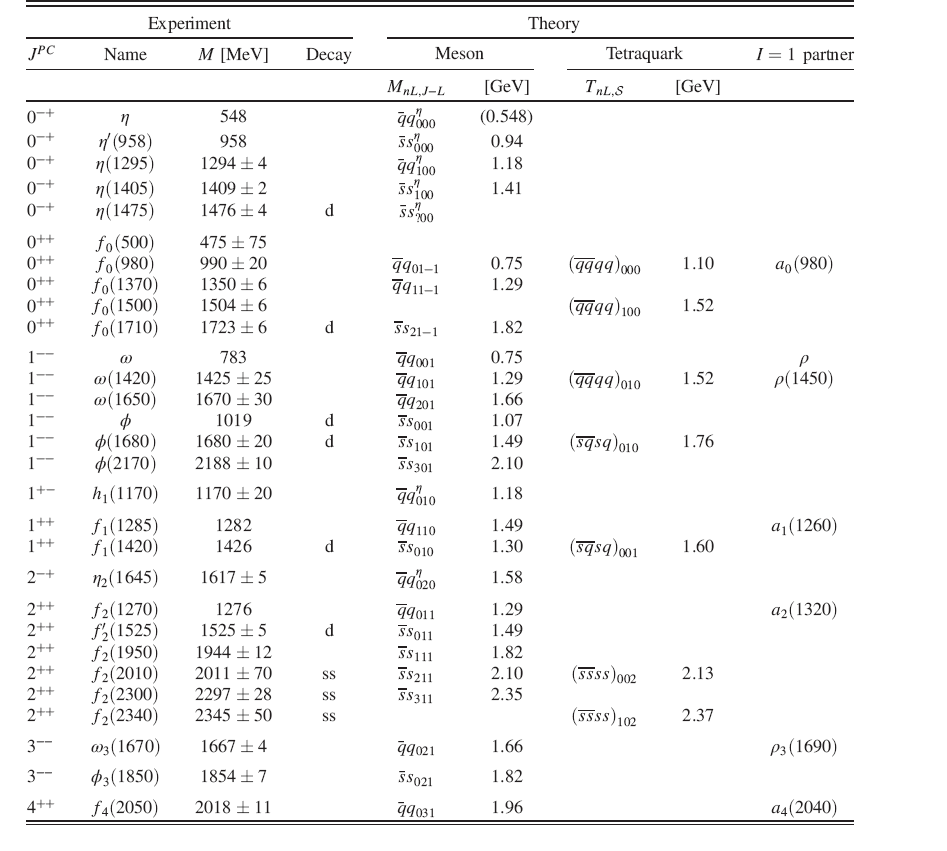 eta meson
13th APCTP - BLTP JINR Joint Workshop
24/27
Open questions
role of instanton  in LF theory
LF vacuum is very different from QCD Vacuum
The new constant in the LF Hamiltonian could have a deep connection to the role of instanton phenomena and the LF QCD vacuum
how to understand chiral symmetry breaking in the LF formalism.
It is an intriguing question how the additional term, which breaks the supersymmetry of the spectra, plays the role of a direct chiral U(1) breaking term
The scale paprameter
Is this another way to define the LFHQCD scale λ ?
Can we relate  this to the Regge slope for heavy hadrons?
13th APCTP - BLTP JINR Joint Workshop
25/27
Exotic states ?
Extra hadronic states appear to
be particularly abundant in the isoscalar channels
Look for possible tetraquarks in these channels-----is promising?
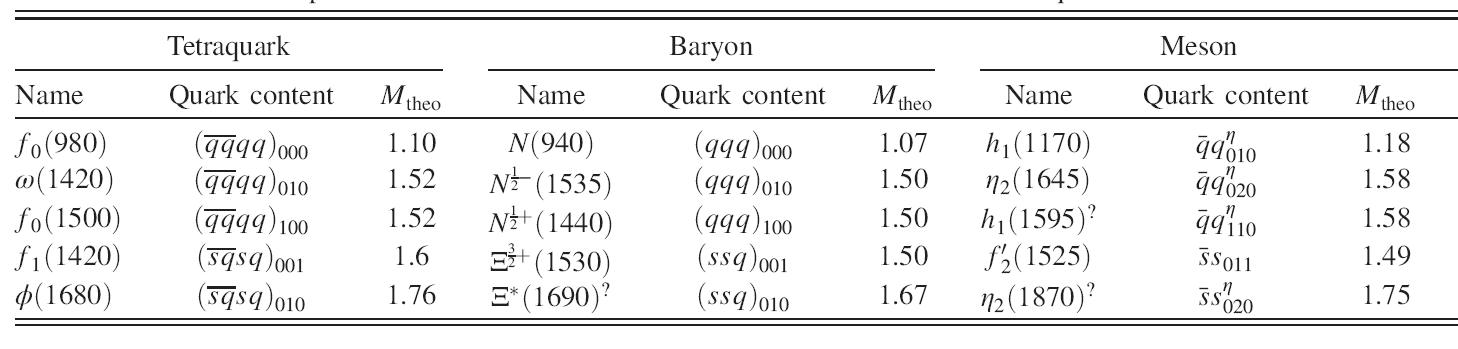 f0(980)
f0(1500)
Glueball ?
Eberhard Klempt Alexander Zaitsev, Phys. Rept.45(2007)1.
13th APCTP - BLTP JINR Joint Workshop
26/27
Conclusion
SuSyLFHQCD
    i)  Supersymmetric quantum mechanics
    ii) Supersymmetry between light-front wave functions of mesons, baryons and tetraquarks.
    ii) Conformal symmetry is strongly broken due to heavy quark masses, but the supersymmetry still holds.

The predicted Regge trajectories
       agrees well with experimental data.
        light quarks ---> heavy quarks,     isosaclars

eta mesons and U(1) Chiral symmetry breaking—not yet understood well
13th APCTP - BLTP JINR Joint Workshop
27/27
M. Nielsen and S. J. Brodsky, Phys. Rev. D 97 (2018)
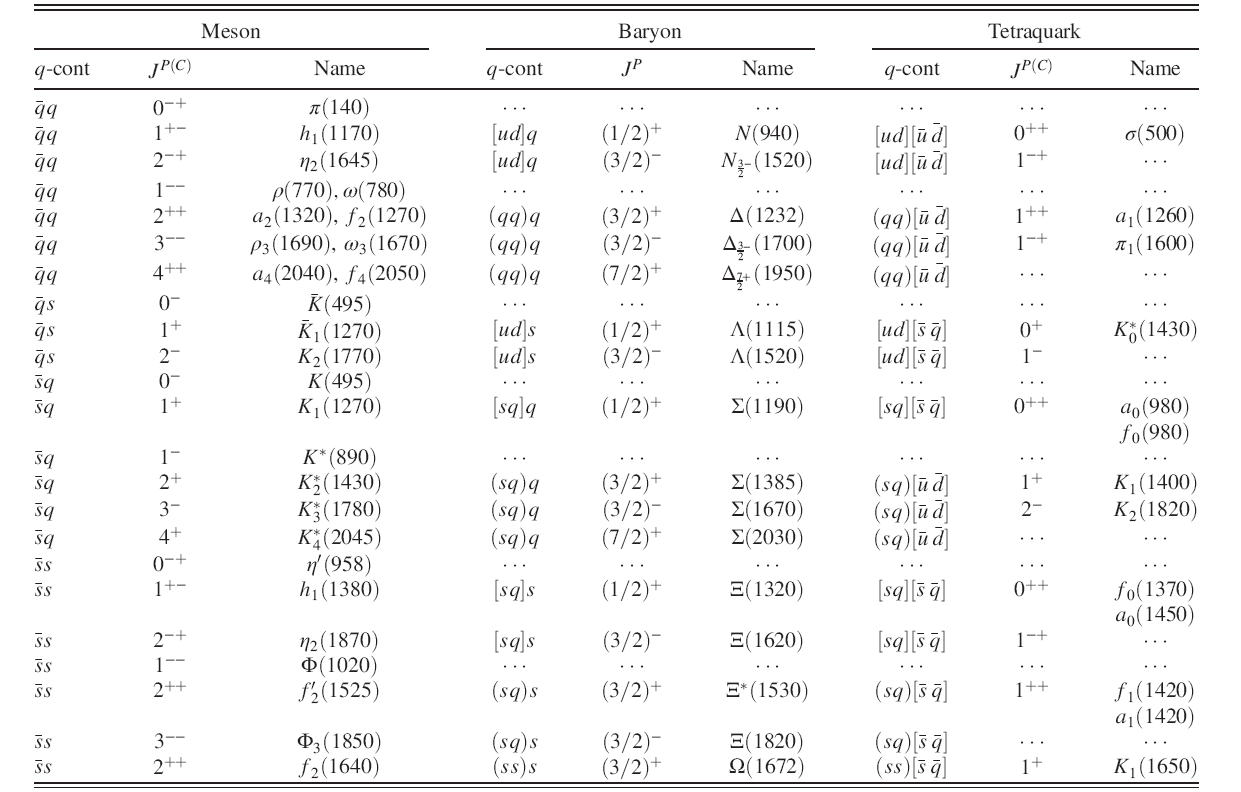 13th APCTP - BLTP JINR Joint Workshop
28
one charm quark
M. Nielsen and S. J. Brodsky, Phys. Rev. D 97 (2018)
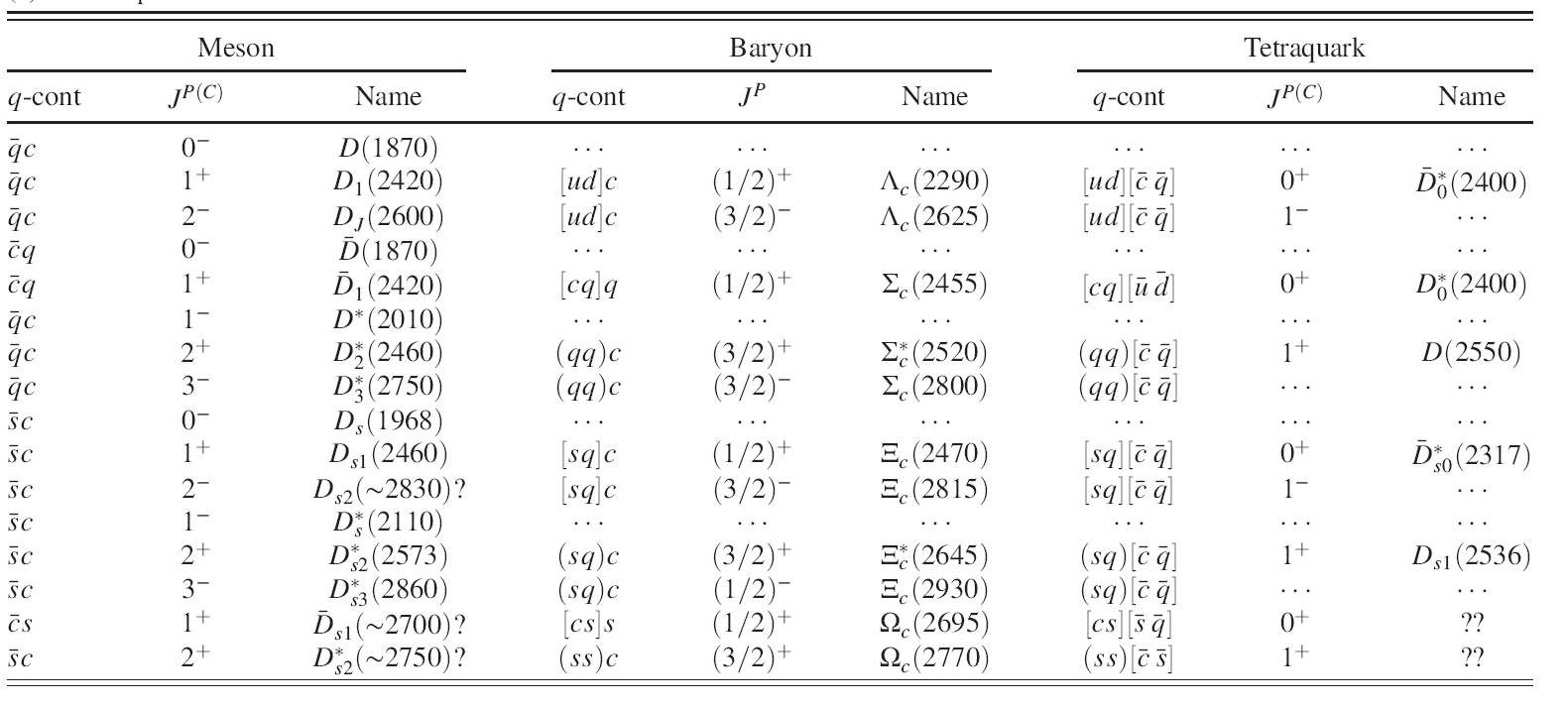 13th APCTP - BLTP JINR Joint Workshop
29
One bottom quark
M. Nielsen and S. J. Brodsky, Phys. Rev. D 97 (2018)
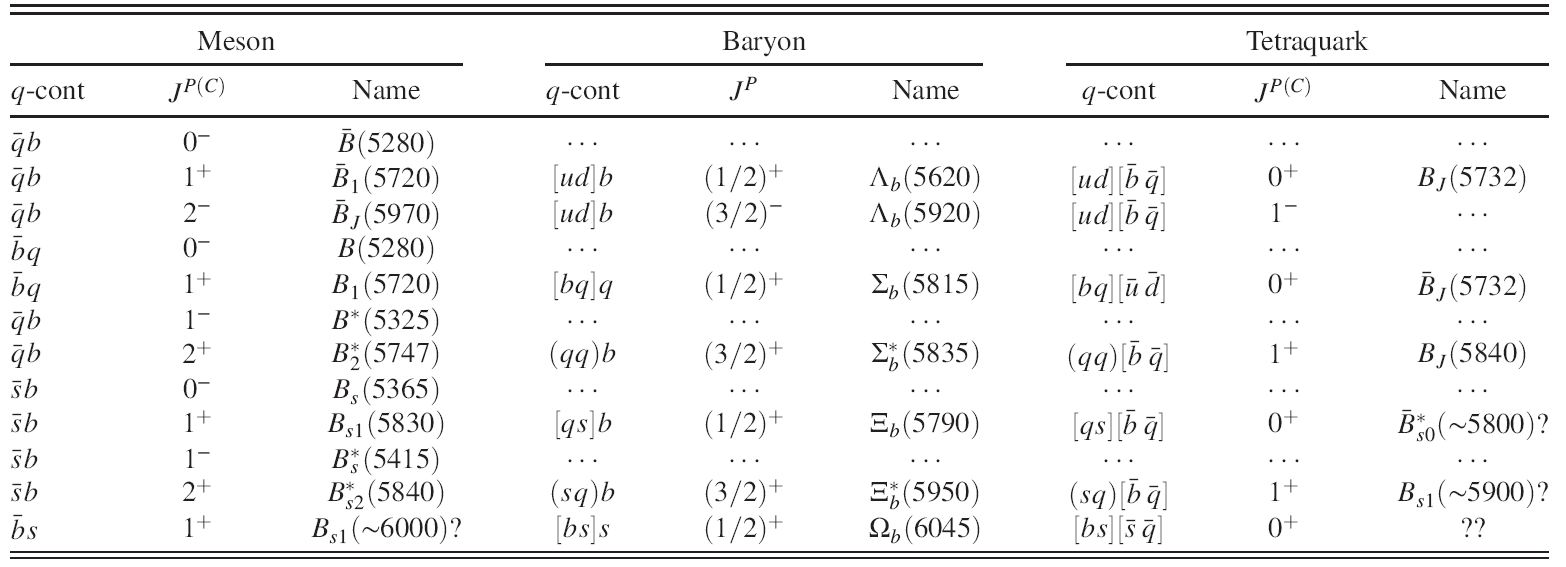 13th APCTP - BLTP JINR Joint Workshop
30
Two heavy quarks
M. Nielsen and S. J. Brodsky, Phys. Rev. D 97 (2018)
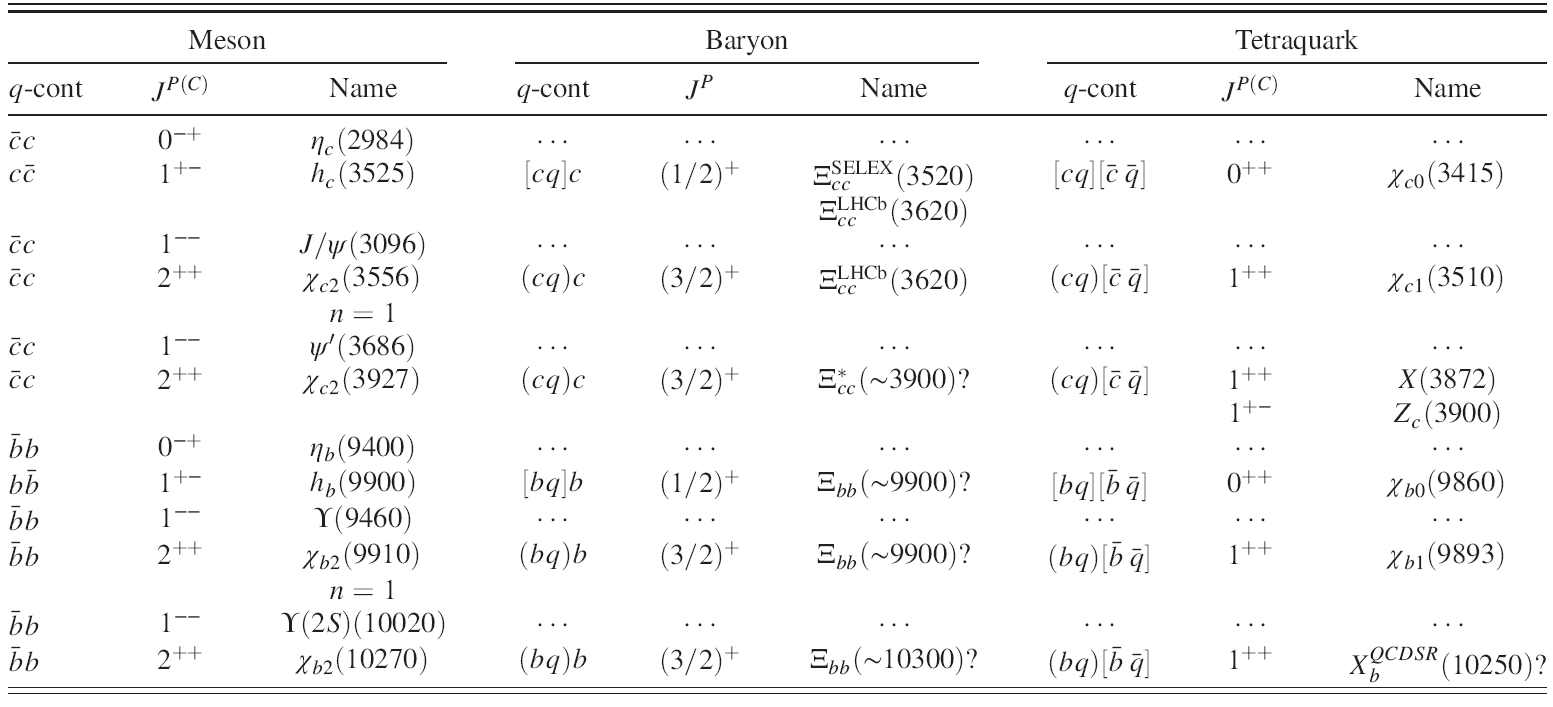 13th APCTP - BLTP JINR Joint Workshop
31
L. Zou and H. G. Dosch, arXiv:1801.00607 [hep-ph].
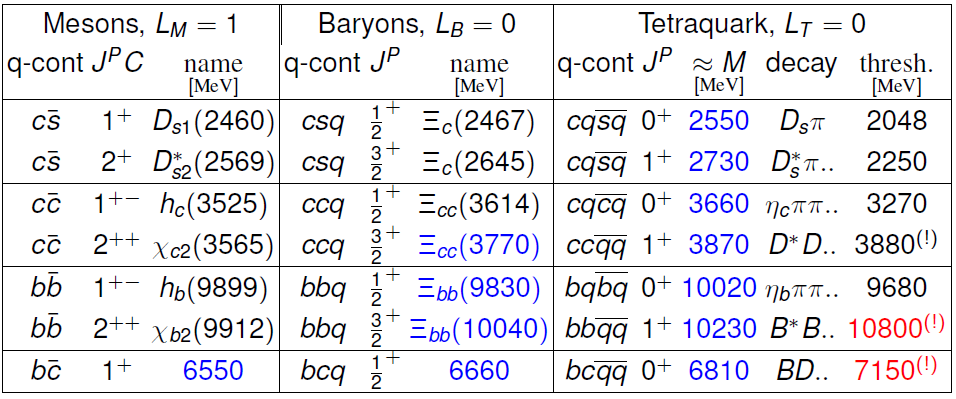 M. Karliner and J. L. Rosner, Phys. Rev. Lett. 119, 202001(2017)
13th APCTP - BLTP JINR Joint Workshop
32